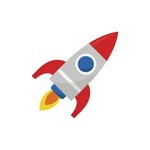 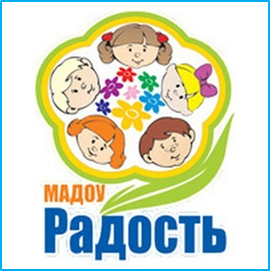 МУНИЦИПАЛЬНОЕ АВТОНОМНОЕ ДОШКОЛЬНОЕ ОБРАЗОВАТЕЛЬНОЕ УЧРЕЖДЕНИЕ ДЕТСКИЙ САД «РАДОСТЬ» КОМБИНИРОВАННОГО ВИДА СТРУКТУРНОЕ ПОДРАЗДЕЛЕНИЕ - ДЕТСКИЙ САД №203
Творческий проект
Номинация: «Планеты Солнечной системы»
Название: «Парад планет»
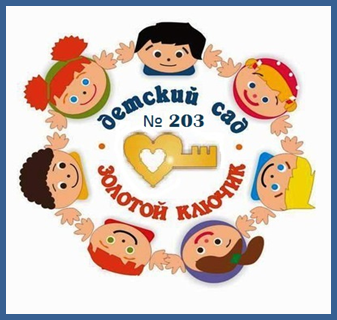 Проект выполнили:
Воспитатель: Буриева Марина Юрьевна
Улегова Юлия Сергеевна
Нижний Тагил
2021 год
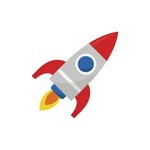 Вид проекта: краткосрочный, творческий
Практическая
 значимость
Актуальность 
проекта
Данный проект может быть использован педагогами на занятиях для дошкольников по теме: Космос, при проведении мастер-классов.
Проект поможет при организации режиссёрских игр на тему: «Космос», для привлечения родителей к активному участию в жизни детей.
Дошкольники являются исследователями мира, который их окружает. Детям старшего дошкольного возраста всегда была интересна тема неведомого Космоса, поэтому тема планеты Солнечной системы является актуальной.
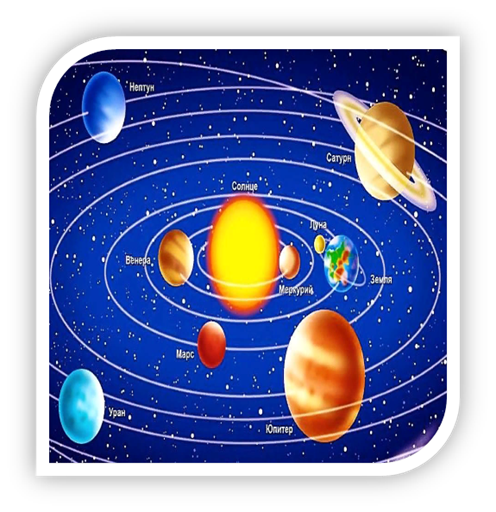 Основополагающий вопрос: Почему нам важно изучать космос?
Участники проекта: 
дети старшей группы, родители, педагоги ДОО
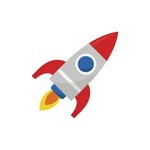 ЗАДАЧИ ПРОЕКТА
ЦЕЛЬ ПРОЕКТА: расширение и формирование у детей старшего 
дошкольного возраста представления о Солнечной системе и её планетах.
Для детей: 
Дополнить знание о планетах, через беседы, опрос родителей, мастер класс и т.д. 
Участвовать в творческих мастерских: «Наши планеты»,  «Звезды и кометы» , «Планеты». Посетить виртуальную экскурсию в планетарий. Познакомится с художественной литературой по теме космос.
Для педагогов:
Провести беседу  на тему: «Что такое космос?».
Организовать дефиле – «Парад планет».
Провести занятие в творческих мастерских «Звезды и кометы», «Планеты» и серию экспериментов.
Для родителей:
Помочь детям ответить на проблемный вопрос: «Какие планеты находятся в космосе?»
Помочь педагогам  организовать показ-дефиле –»Парад-планет».
Подобрать  картинки к дидактической игре «Правильно расставь планеты».
ПЛАНИРУЕМЫЙ РЕЗУЛЬТАТ: расширение знаний воспитанников о планетах Солнечной системы, организация «дефиле планет», совместная организация с родителями выставки творческих работ по теме: «Планеты Солнечной системы», проведения мастер класса для педагогов.
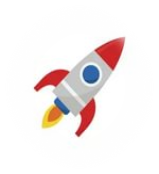 ПРОБЛЕМА
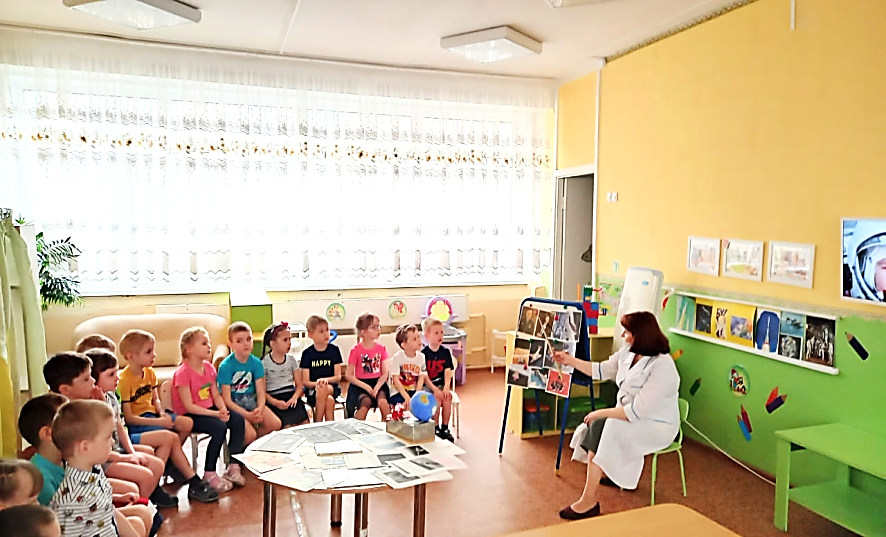 Опрос воспитанников по теме: «Космос»
Отсутствие знаний воспитанников о космосе и планетах солнечной системы.
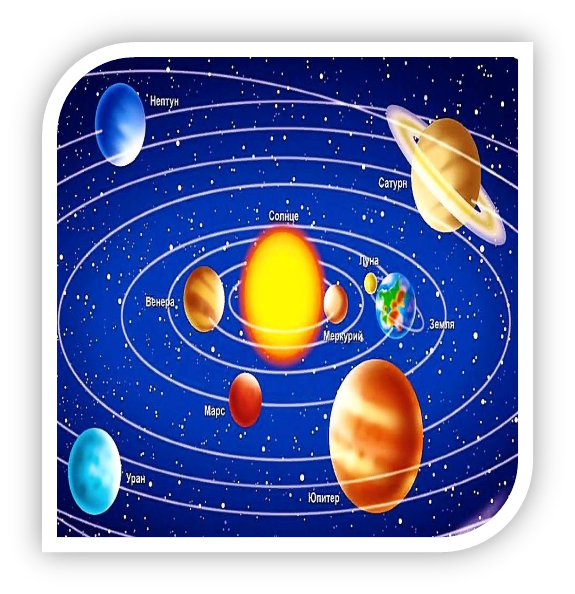 Почему нет жизни в космосе?
Кто был первым космонавтом?
Что кроме планет бывает в космосе?
Сколько на небе звёзд?
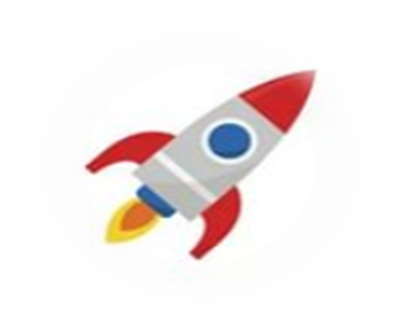 Этапы  проекта
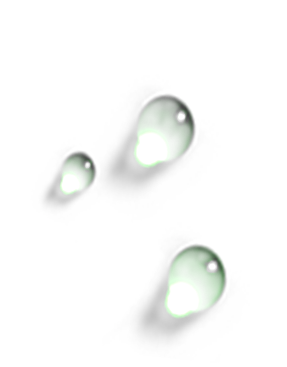 Организационный
I
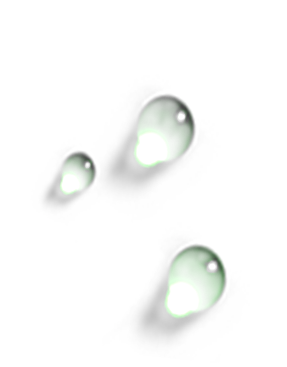 Практический
II
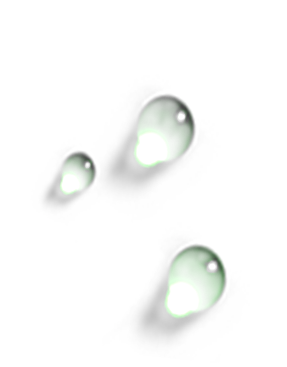 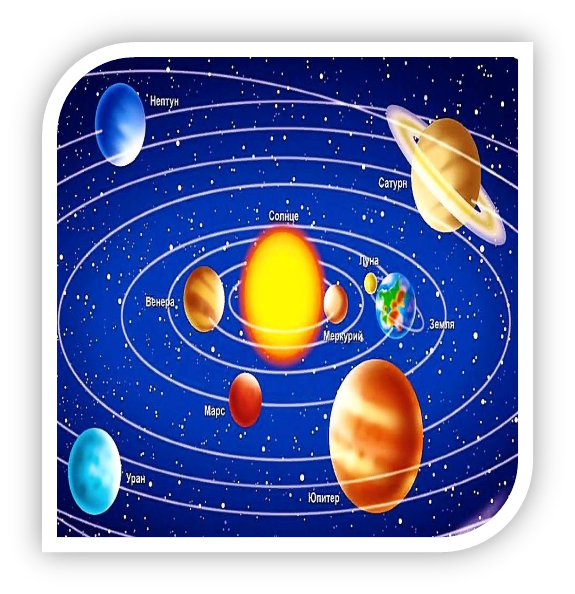 Итоговый
III
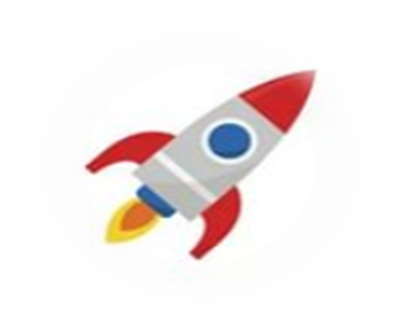 I Этап - Организационный
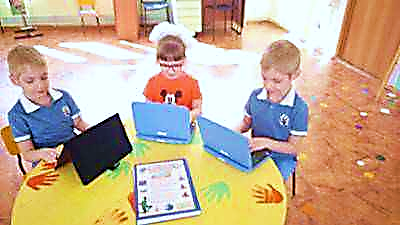 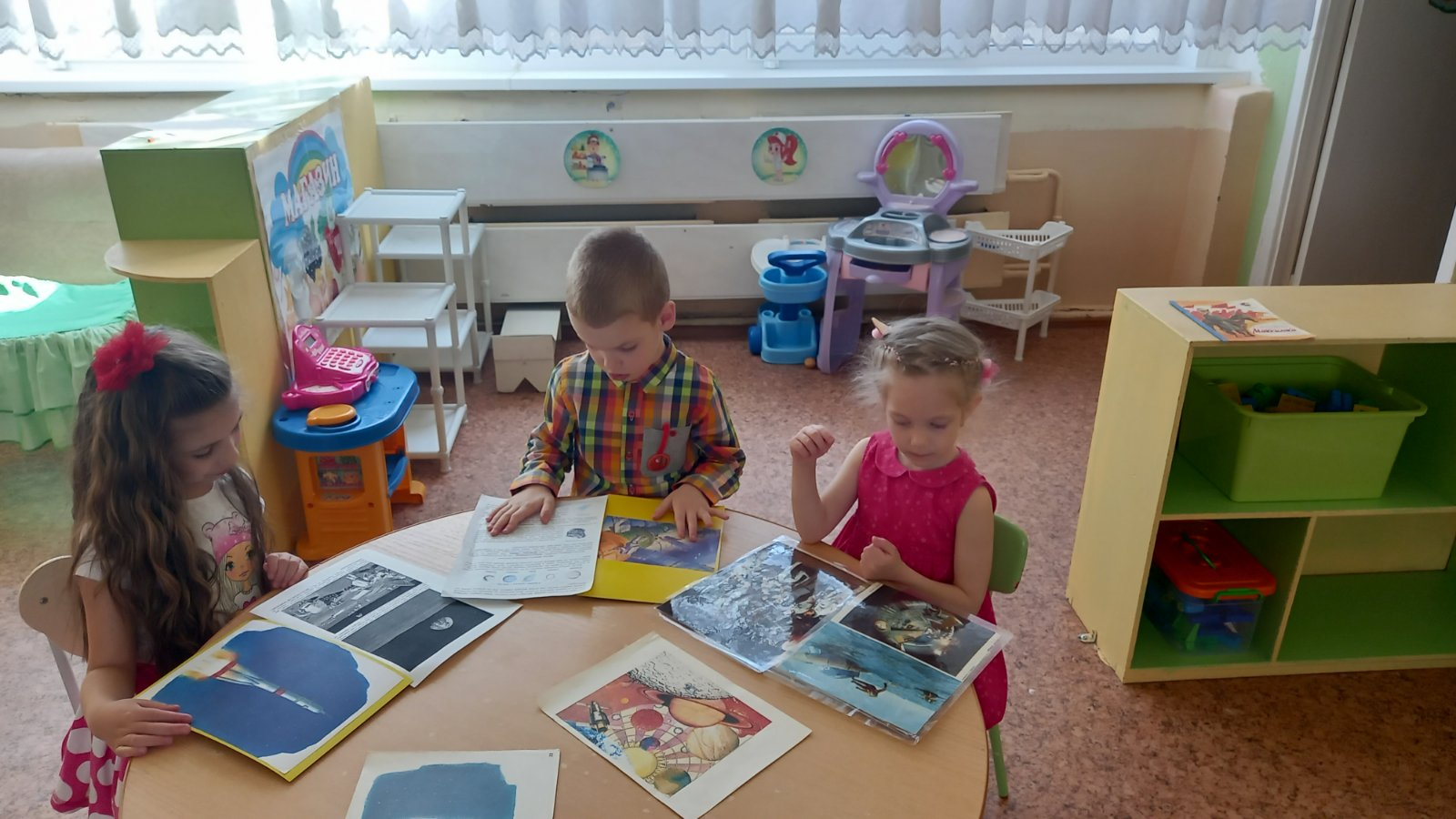 Виртуальный музей
Изучение литературы
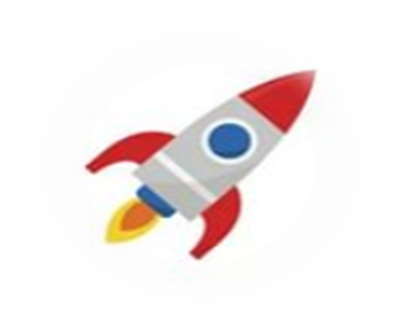 II Этап -Практический
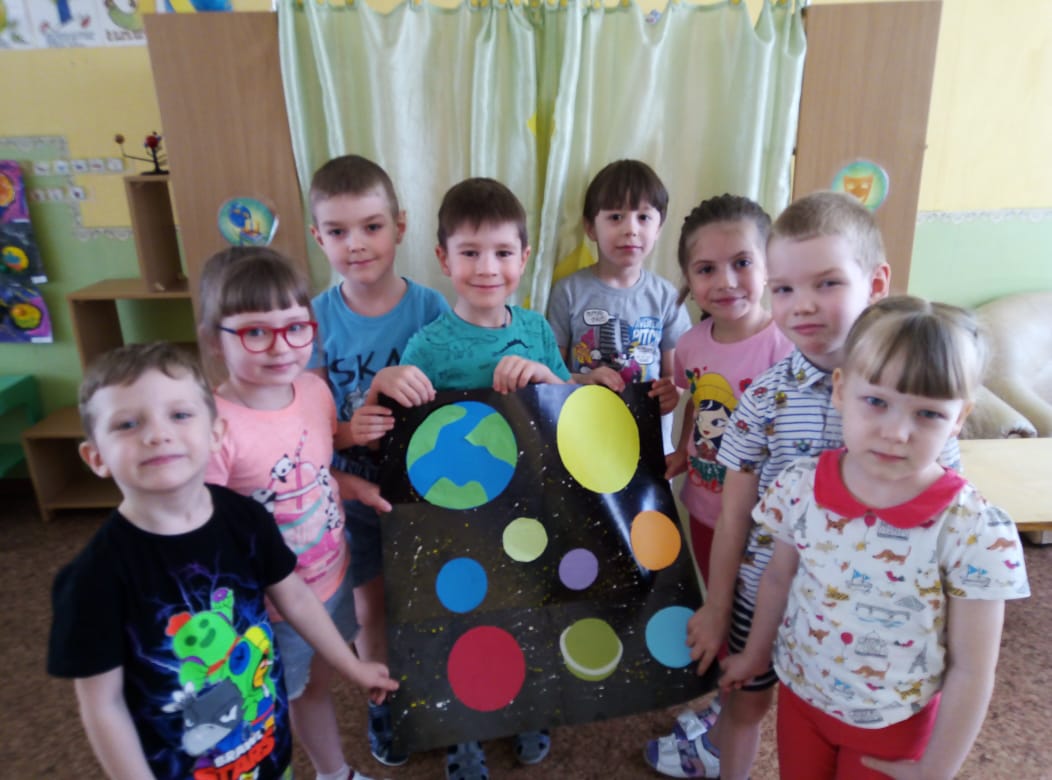 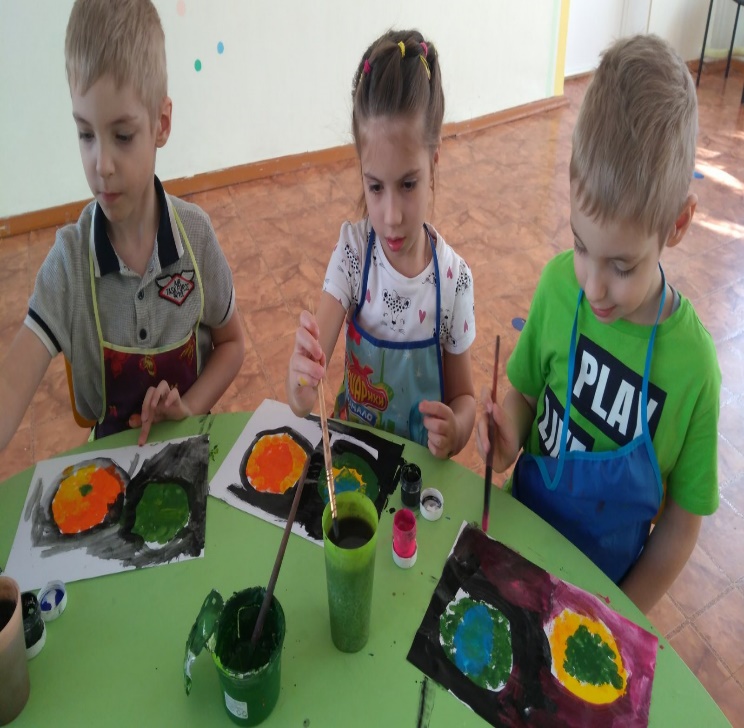 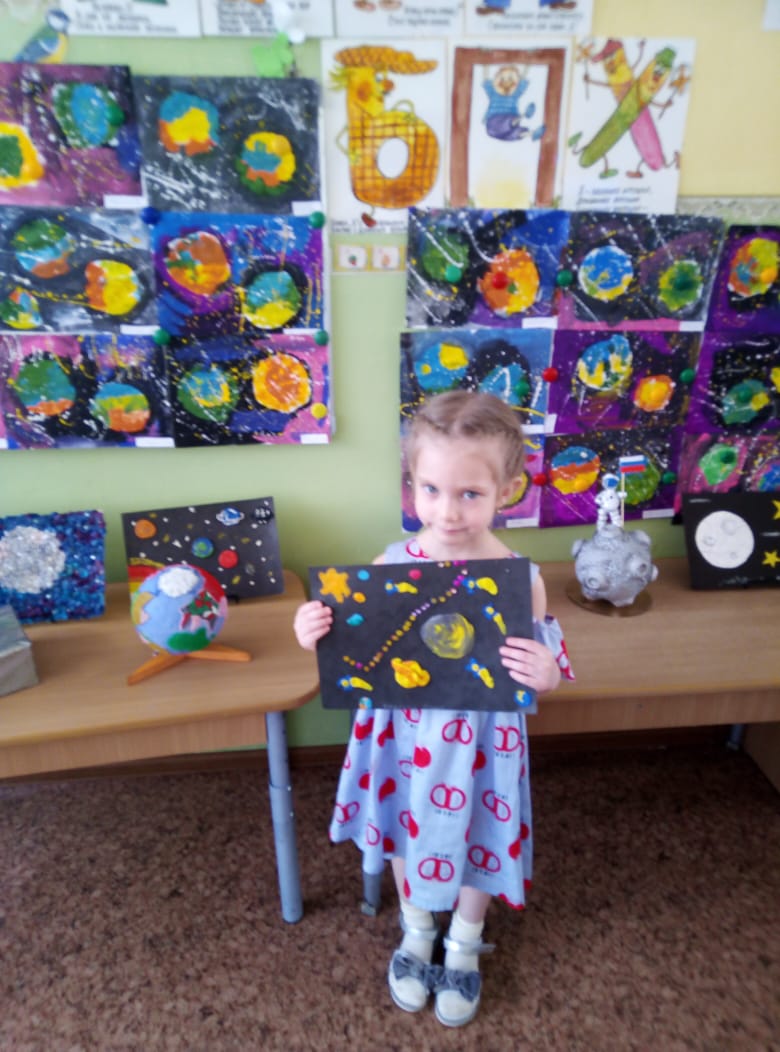 Творческие работы 
из пластилина: 
«Планеты Солнечной 
системы»
Аппликация: 
«Полёт в космос»
Подготовка к выставке 
рисунков: 
«Загадочный космос»
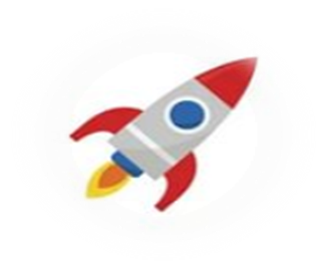 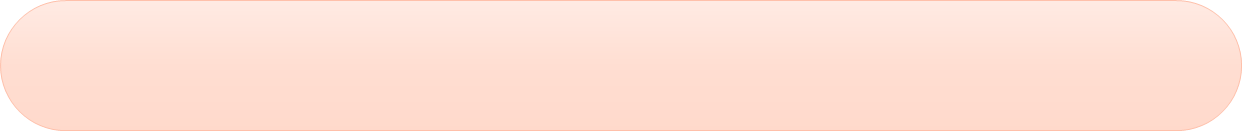 II Этап -Практический
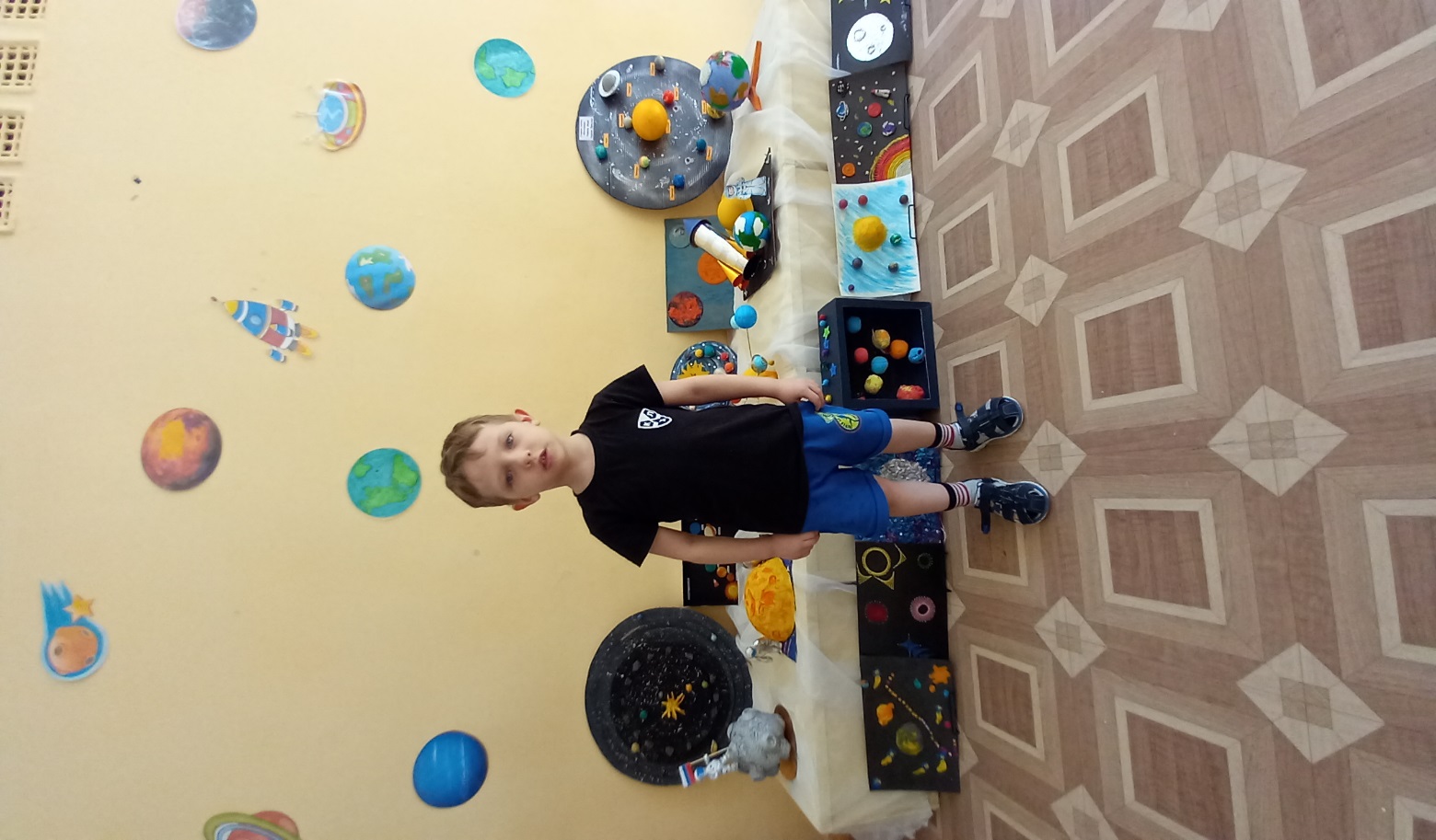 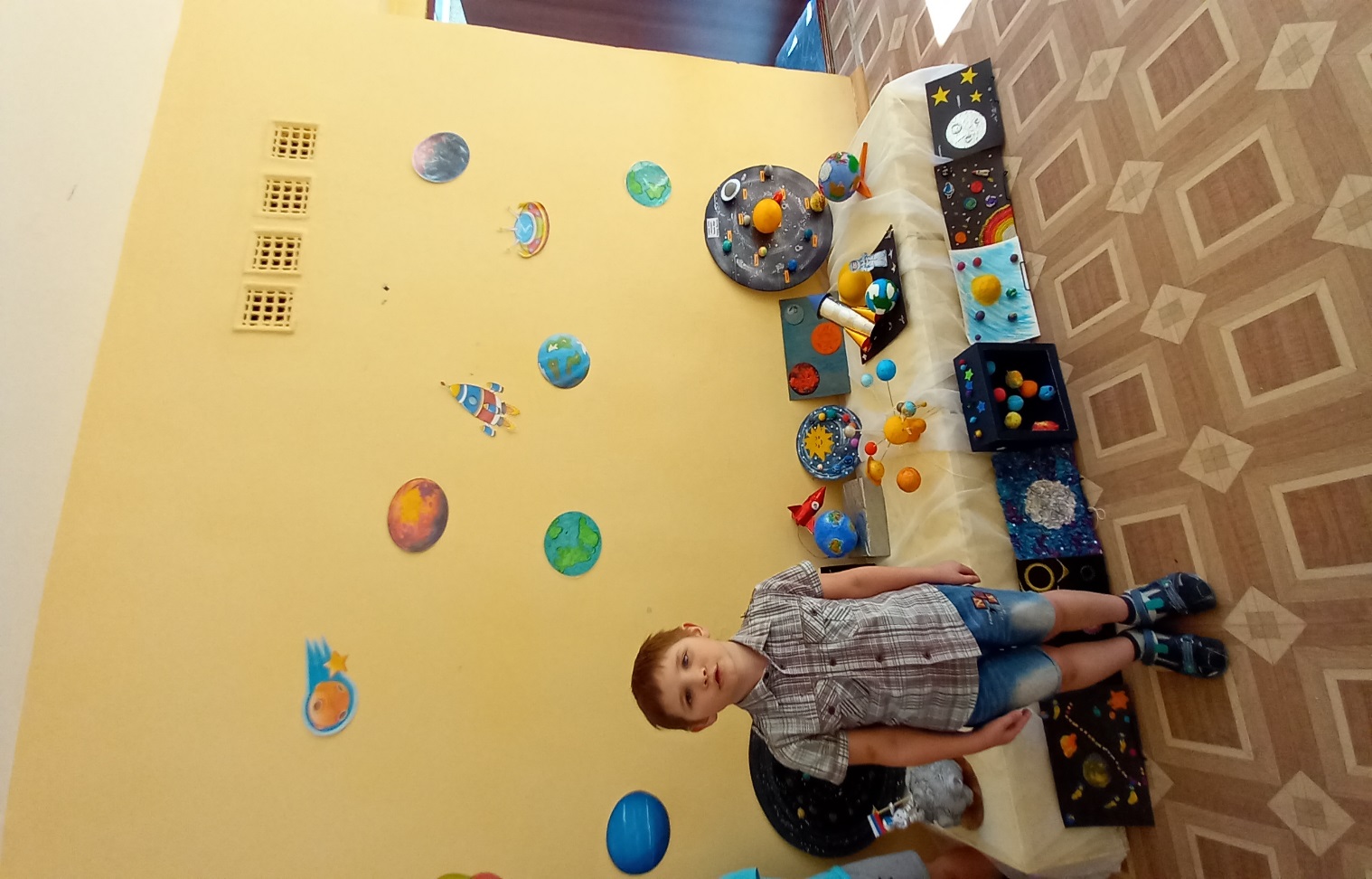 Конкурс чтецов.
Тема: «Тайны космоса»
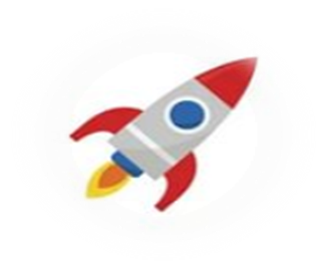 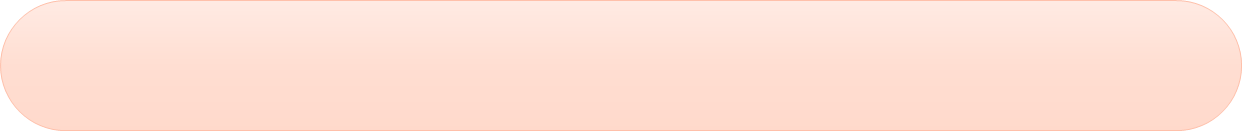 II Этап -Практический
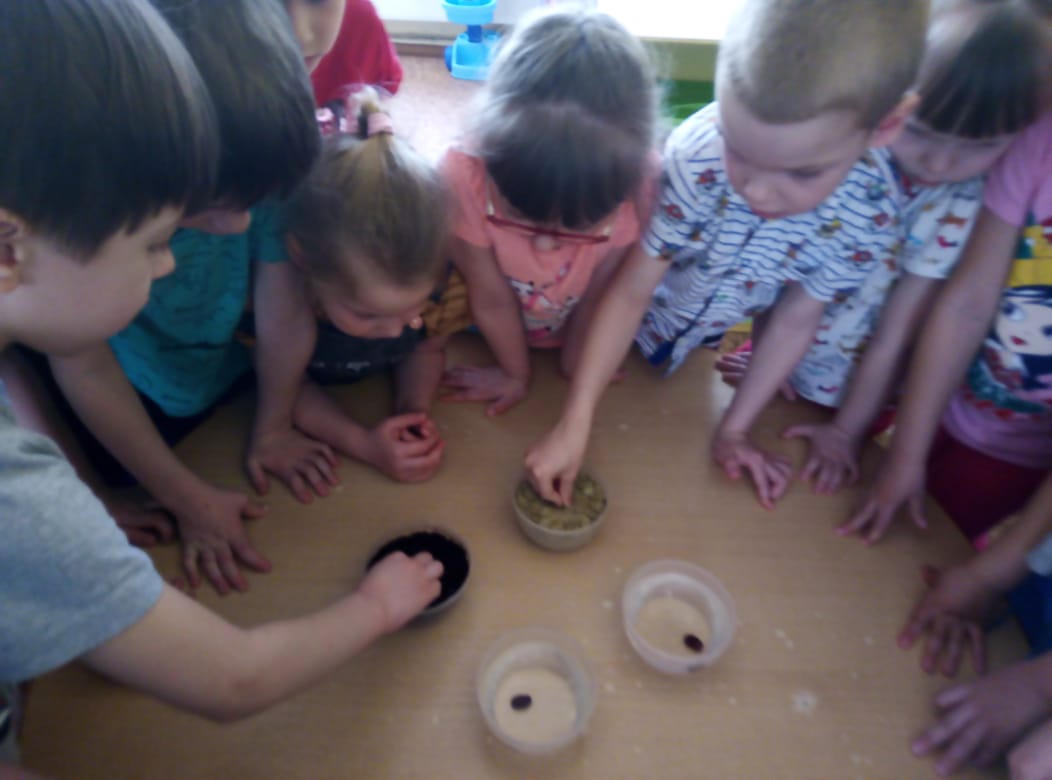 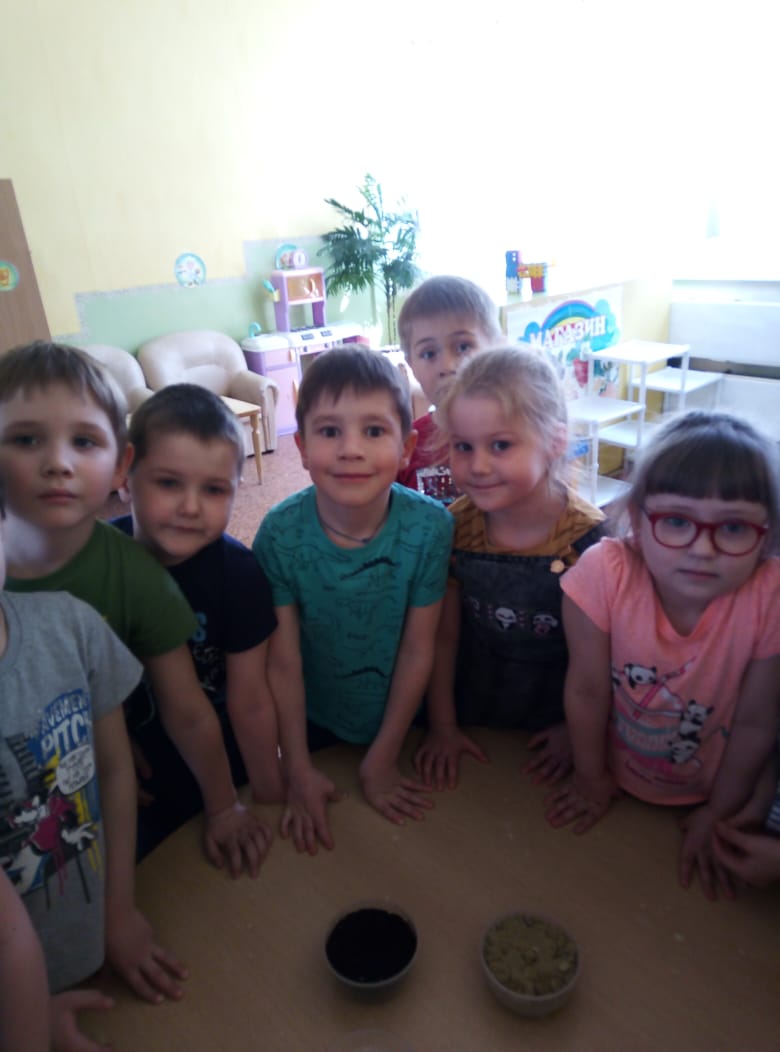 Экспериментирование: «Живая планета» 
(что необходимо для жизни на планете).
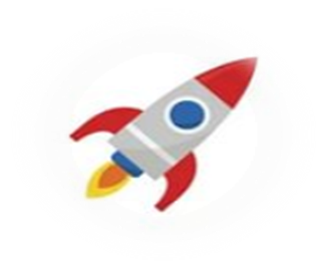 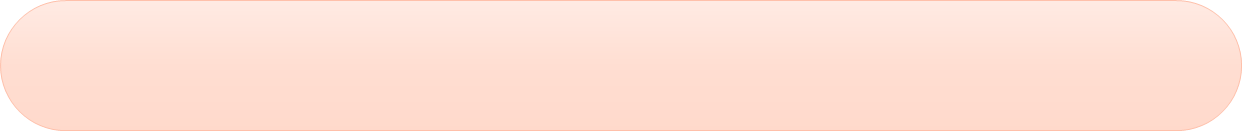 II Этап -Практический
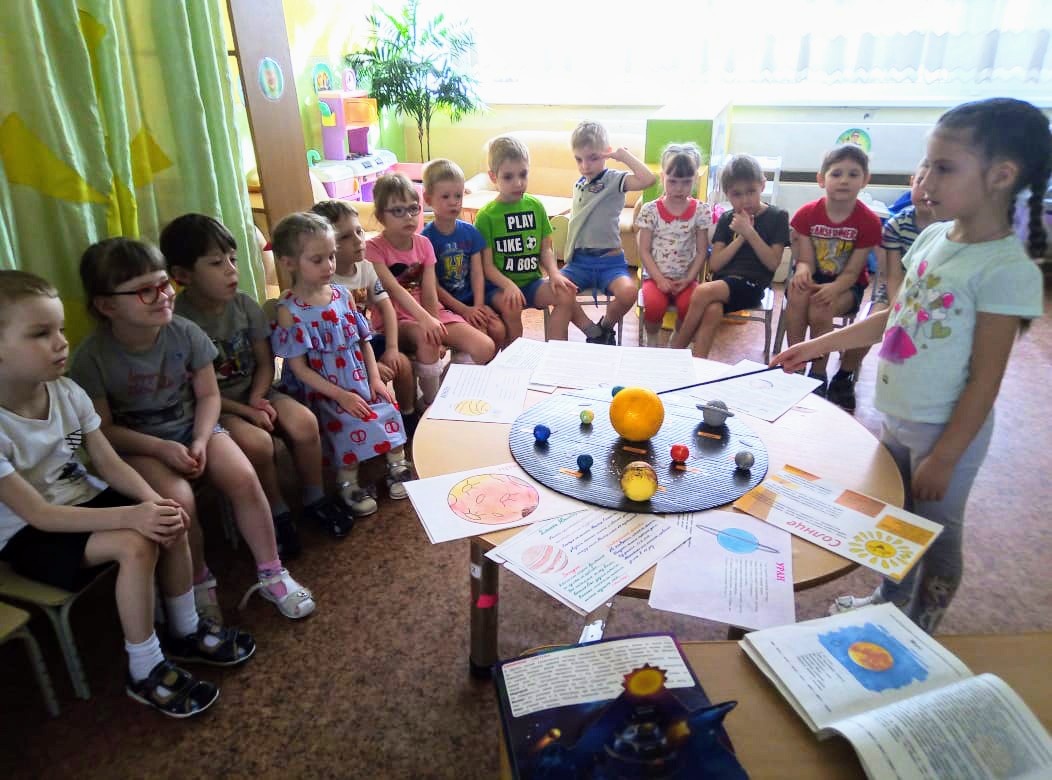 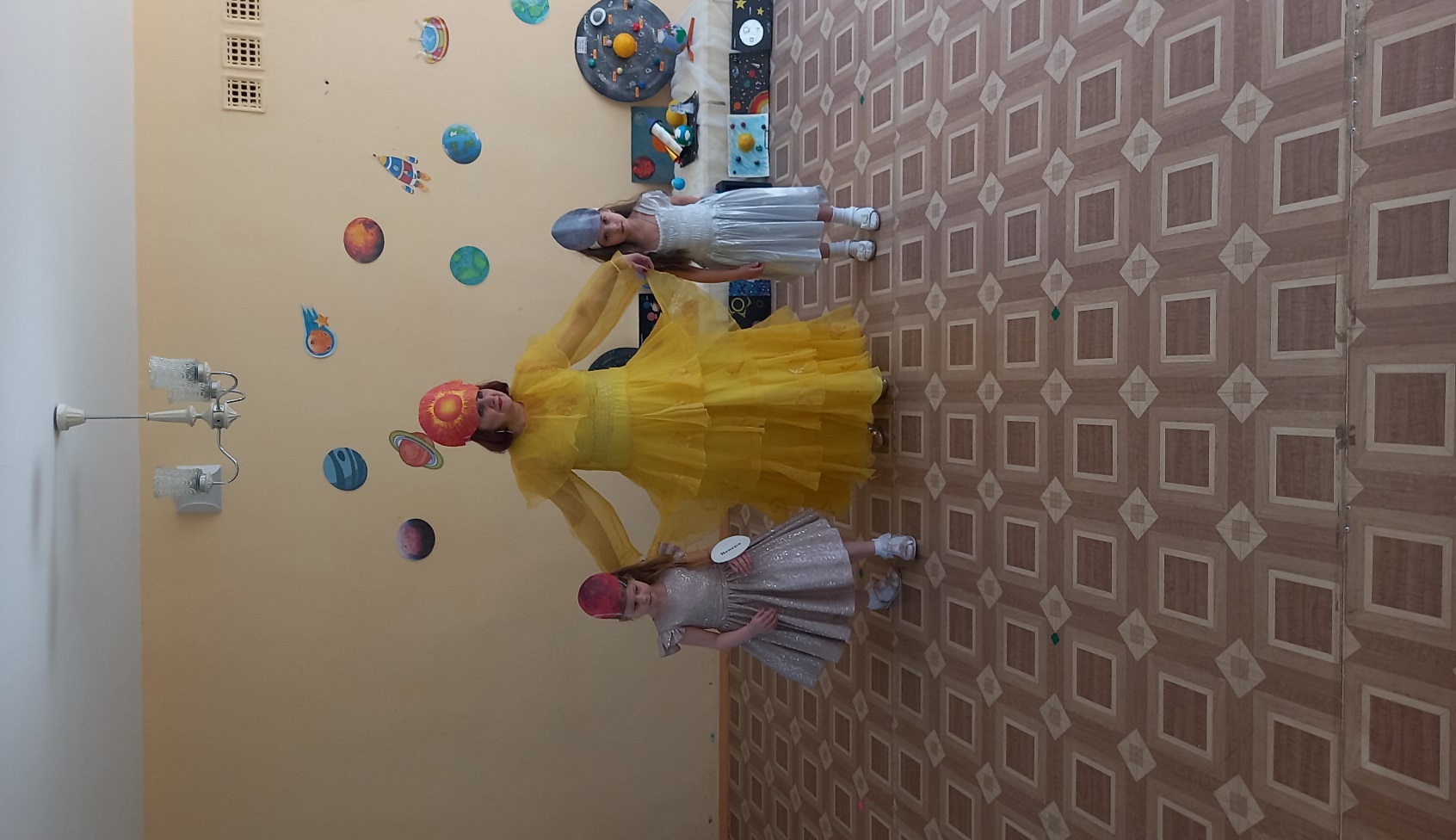 Презентация проектов 
воспитанников детского сада:
«Волшебные планеты»
Досуг: «Космический путь»
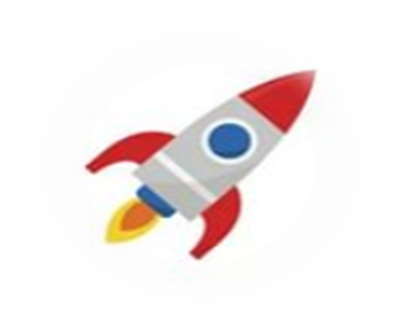 II этап - Практический
Работа с родителями
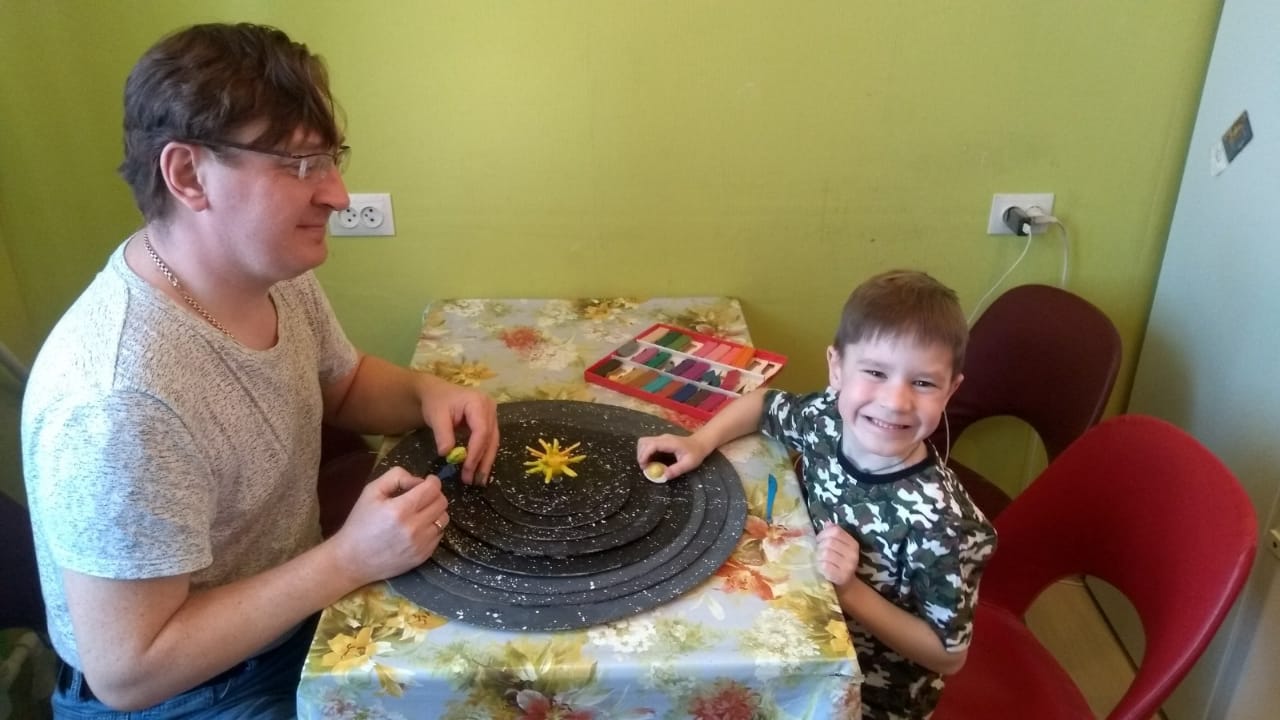 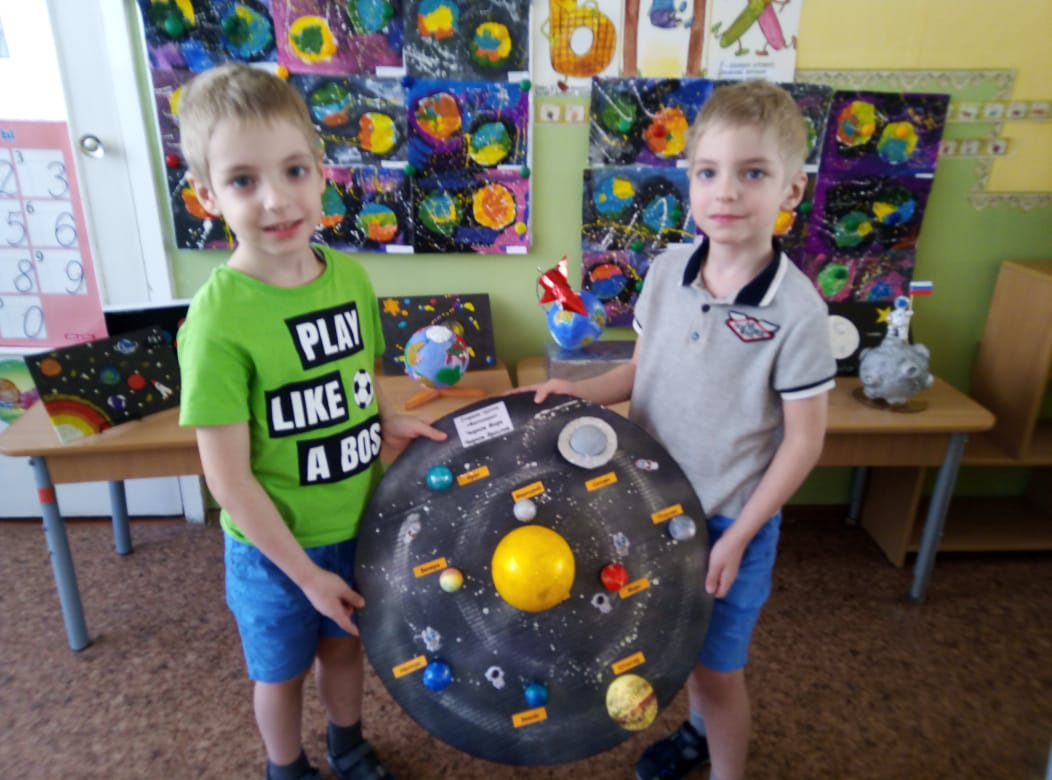 Изготовления макетов «Солнечной системы»
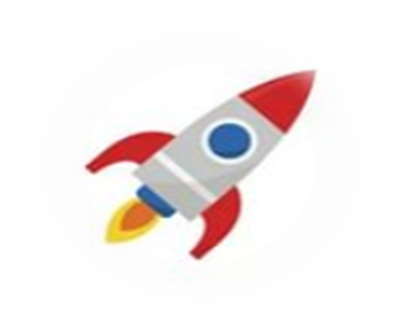 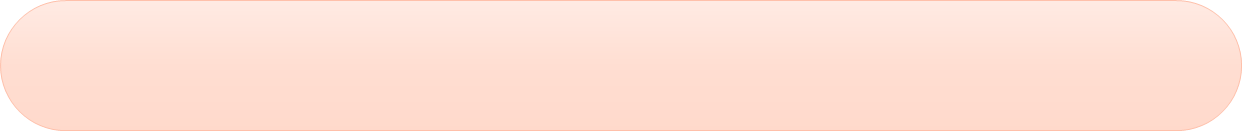 II этап - Практический
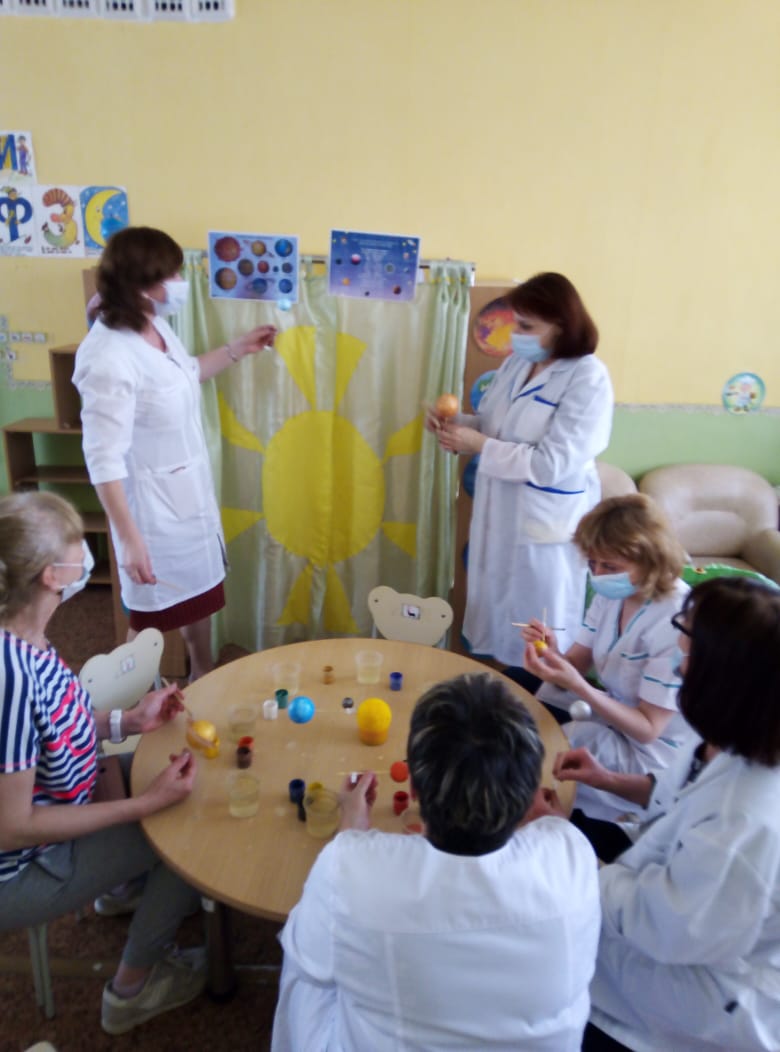 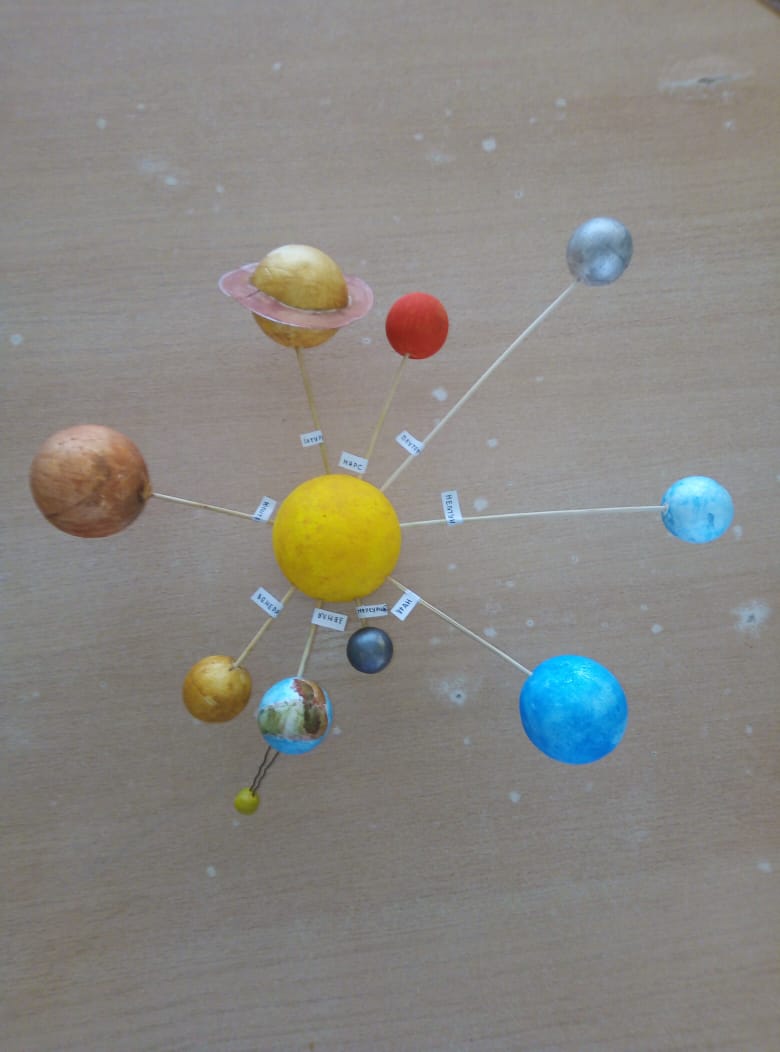 Мастер-класс для педагогов
 «Солнечная система»
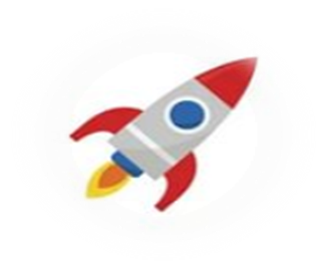 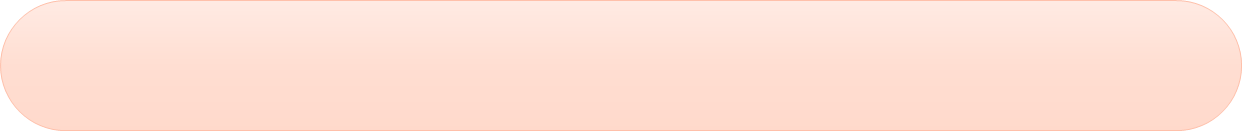 III этап-Итоговый
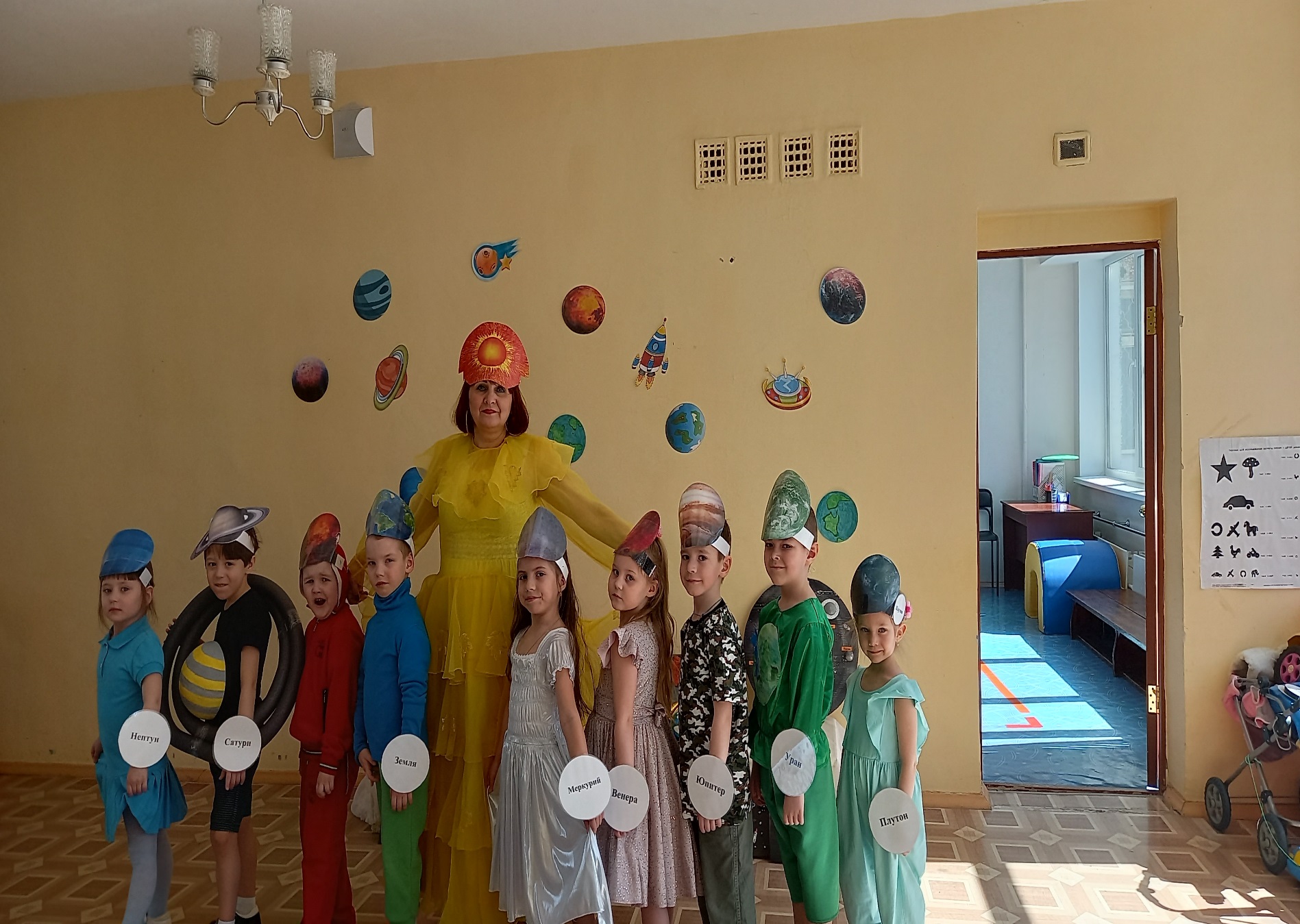 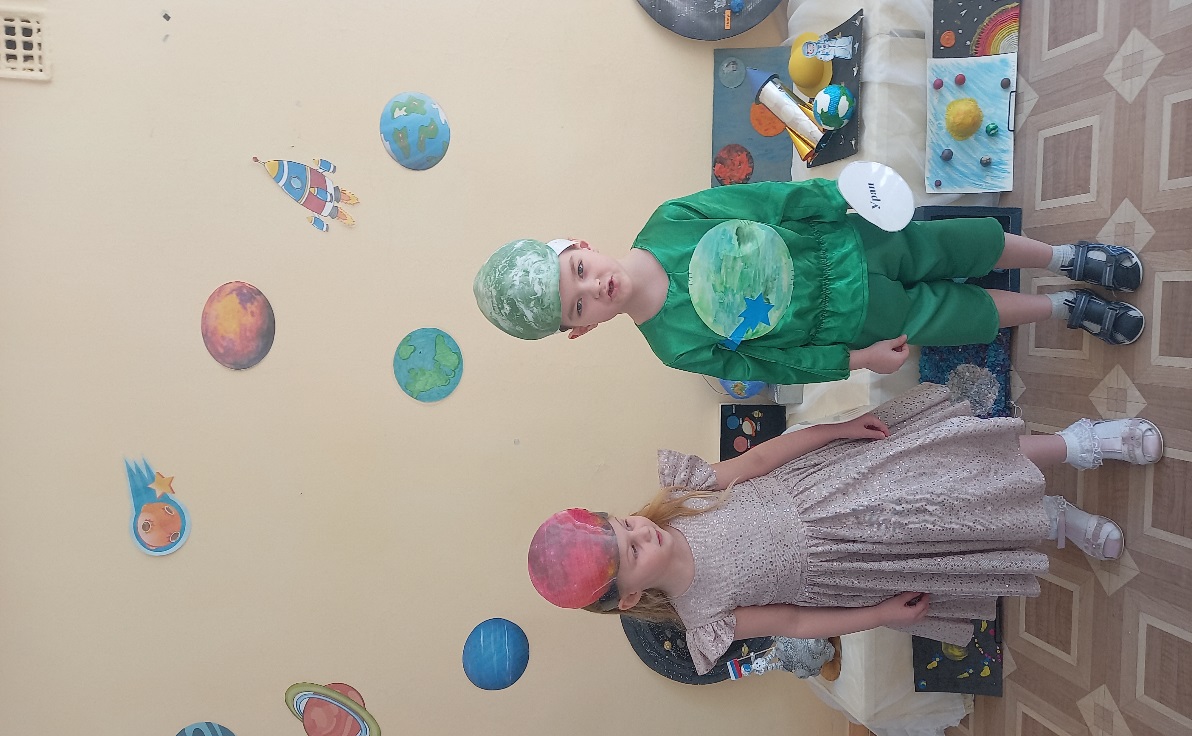 Дефиле: «Парад планет»
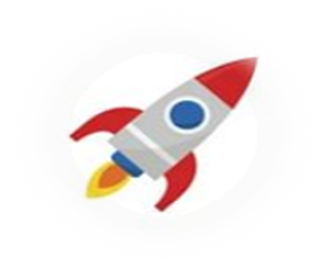 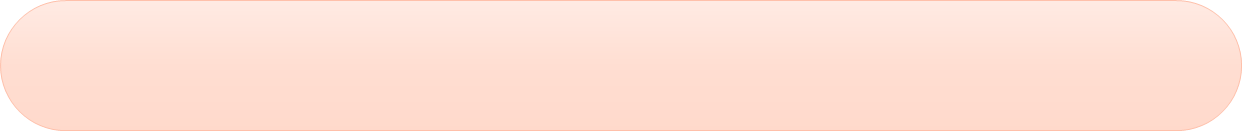 III этап-Итоговый
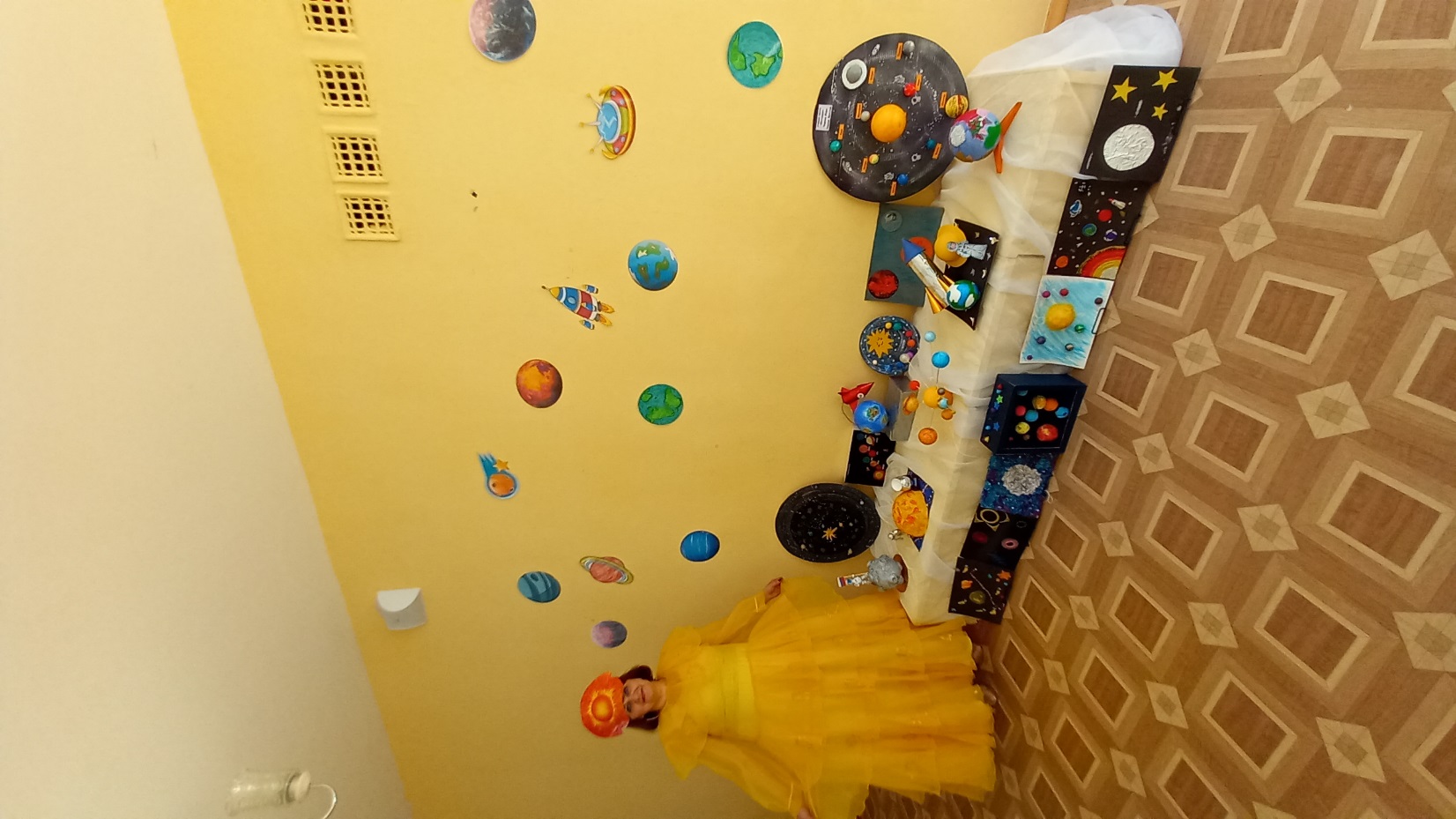 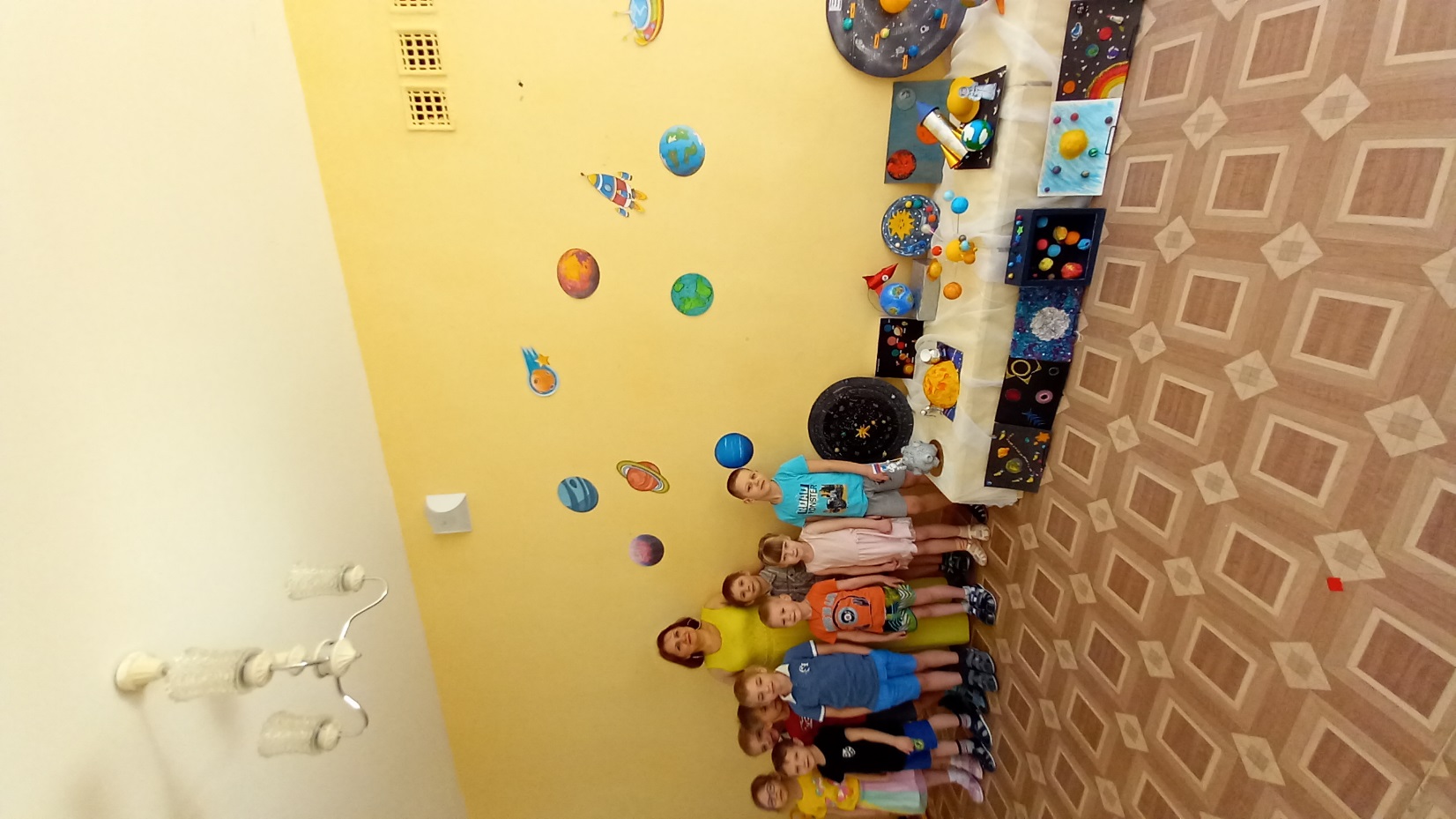 Выставка творческих работ: «Наши планеты»
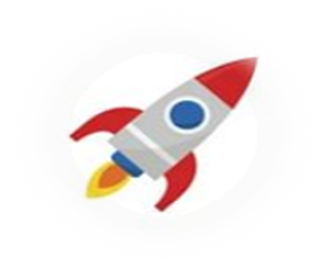 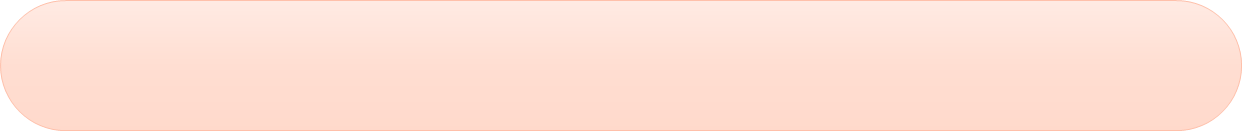 III этап-Итоговый
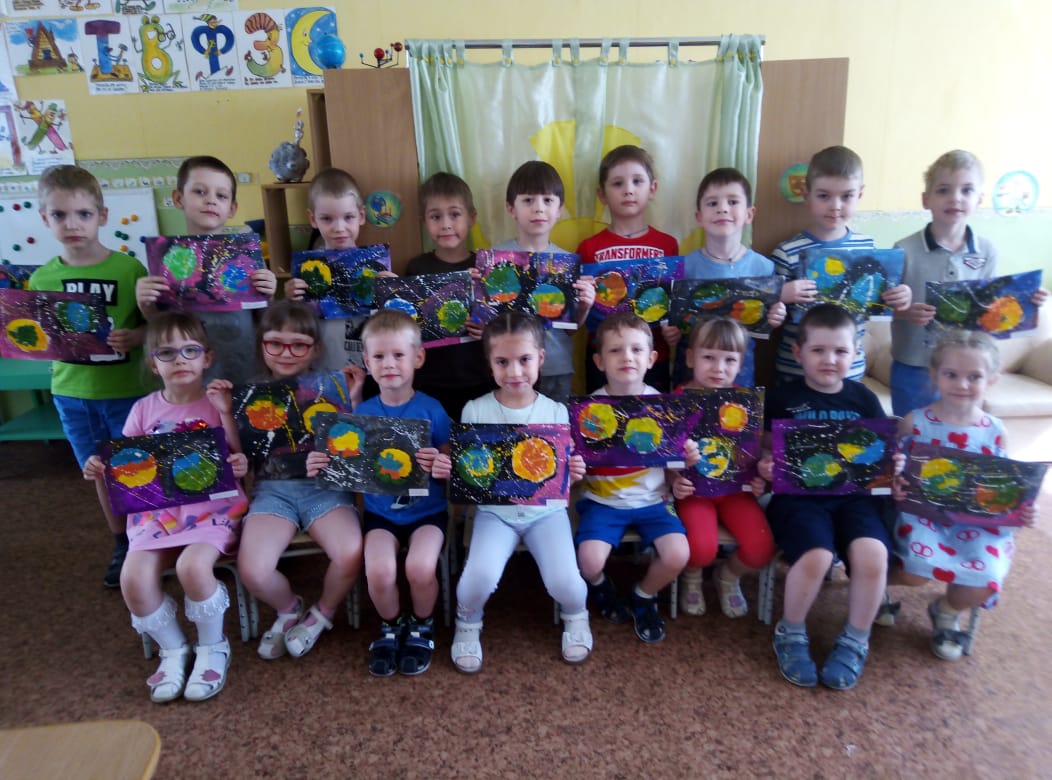 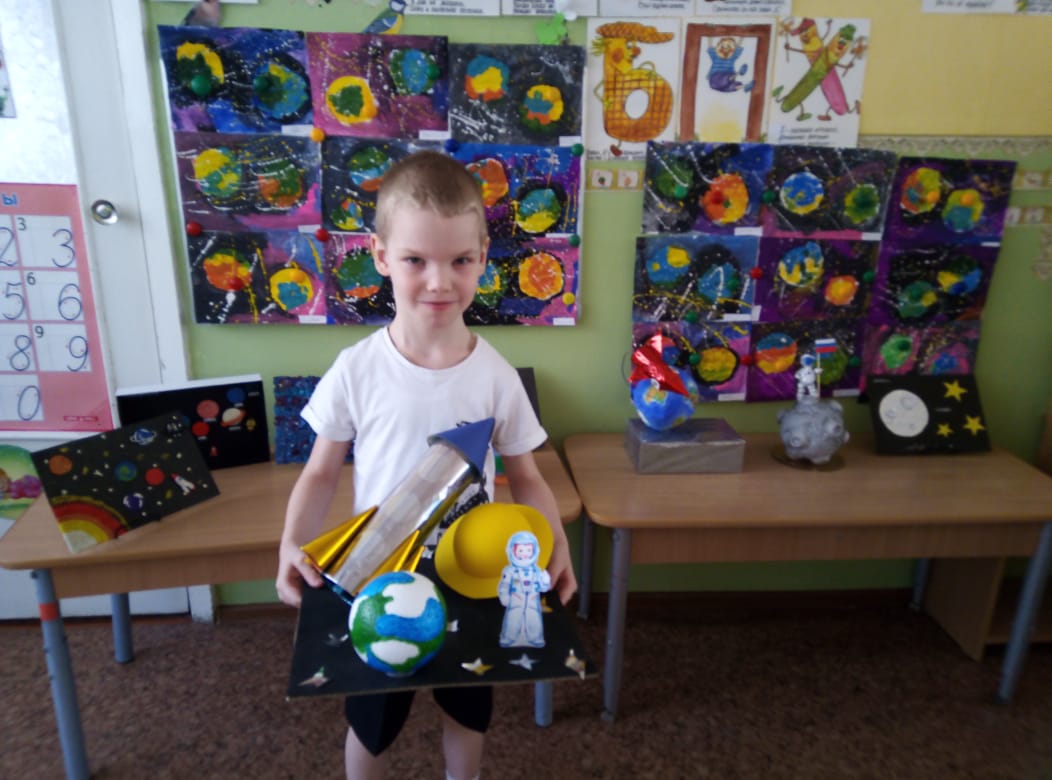 Выставка работ: «Солнечная система»